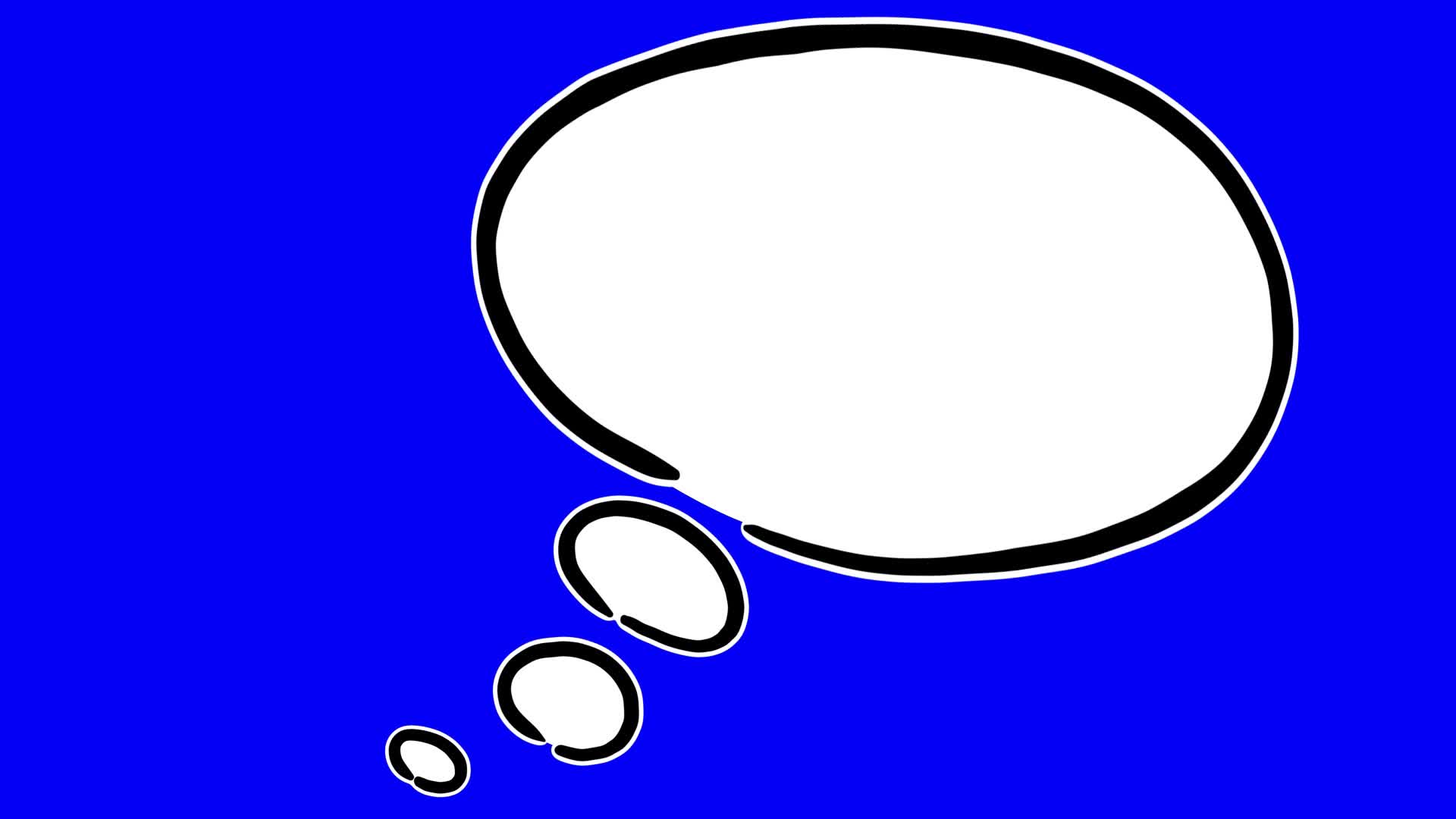 Big Talk
Application Ideas
What is the Big Talk Graphic?
To use The “Big Talk” Graphic--
You may even use a strategy to help students see another’s perspective
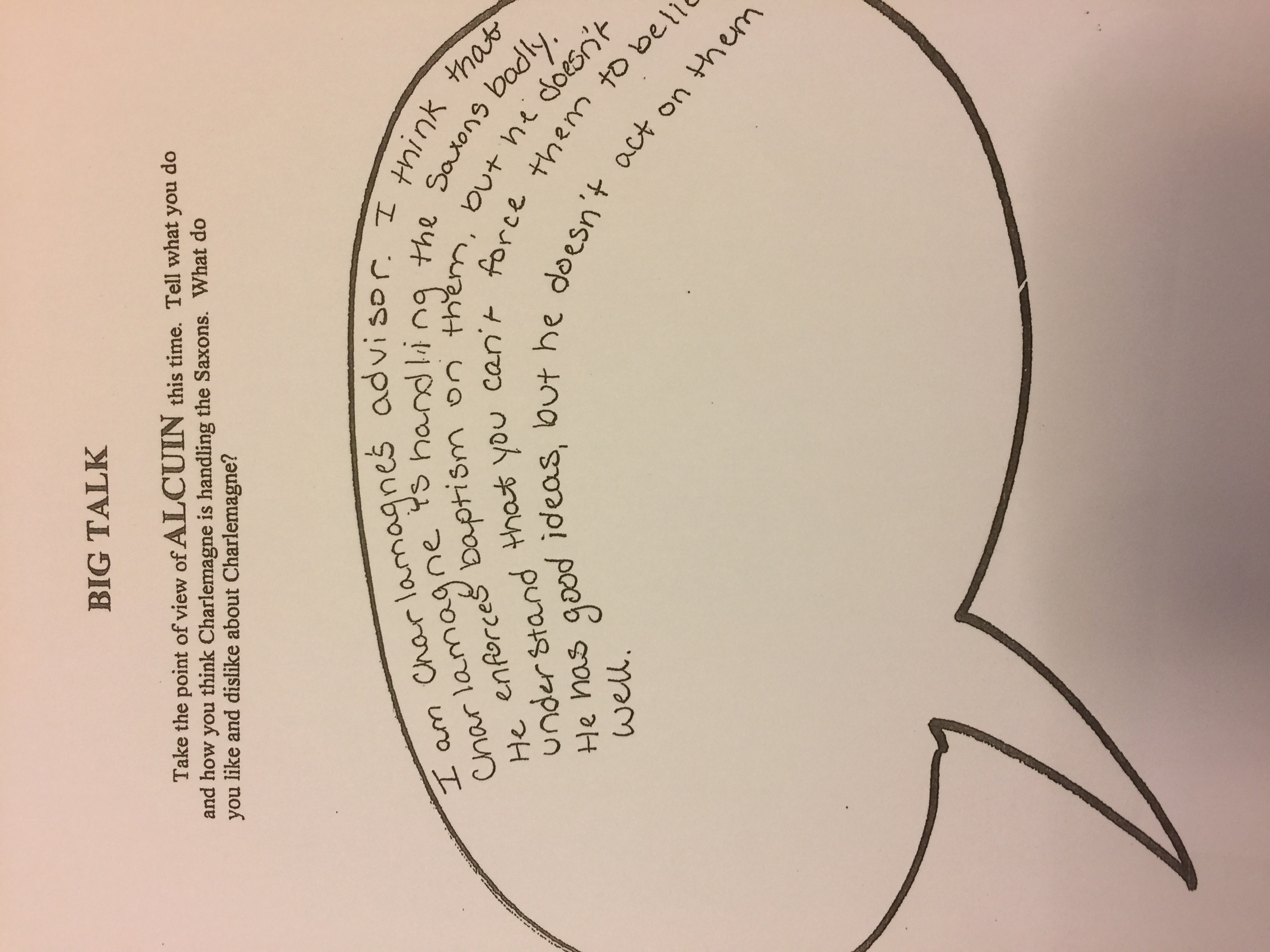 Take the role of……
Some other ways to use “Big Talk”